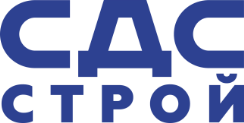 ФГБОУ ВО «Кемеровский государственный университет» (КемГУ) Образовательная программа подготовки управленческих кадров для организаций народного хозяйства Российской федерации«Управление развитием организации»Направление: Менеджмент  (В)
Тема аттестационной работы:
«Разработка проекта по внедрению технологии3D-сканирования в ООО «СДС-Строй»
Выполнил: Юрченко Артем Яковлевич
Научный руководитель: к.э.н., доцент  Донова Инна Вениаминовна
Актуальность работы
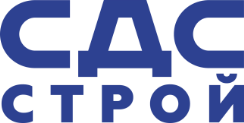 Глобальная стратегия ООН №9 «Индустриализация, инновации и инфраструктура»
Национальная концепция развития строительной отрасли в рамках индустриализации и укрепления демографической ситуации
Национальная система пространственных данных
Региональная концепция формирования условий для обеспечения доступным и комфортным жильем и услугами ЖКХ  жителей и гостей Кузбасса
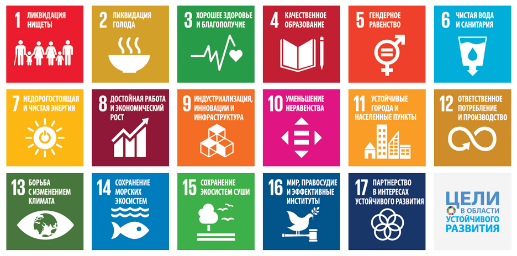 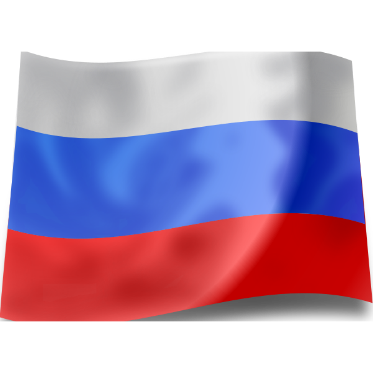 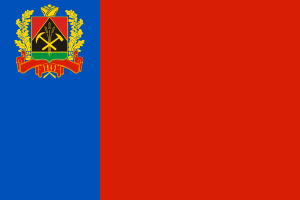 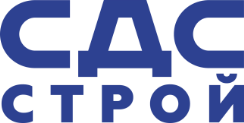 Объект исследования: деятельность компании ООО «СДС-Строй»
Предмет исследования:
возможности повышения эффективности производства при помощи технологии 3D-сканирования
Цель работы:
Разработка проекта внедрения технологии лазерного3D-сканирования на предприятии ООО «СДС-Строй»

Задачи работы:
провести ситуационный анализ деятельности предприятия 
провести анализ внешней и внутренней среды ООО «СДС-Строй» 
предложить проект внедрения технологии лазерного сканирования
Характеристика предприятия
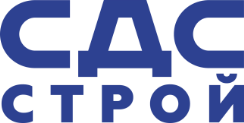 ООО «СДС-Строй» - крупнейший застройщик Кемеровской области – Кузбасса, основана в 2006г. и возвела за это время более 1 500 000 м² жильяЧисленность сотрудников ≈ 500 человекОборот компании за 2021г. составил ≈ 200 000 000 €
ООО «СДС-Строй» входит в топ 50 застройщиков страны, с 2017 года три года подряд входит в число победителей Всероссийского конкурса на лучшую строительную организацию «Элита строительного комплекса России»
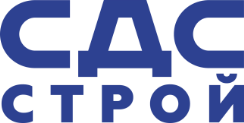 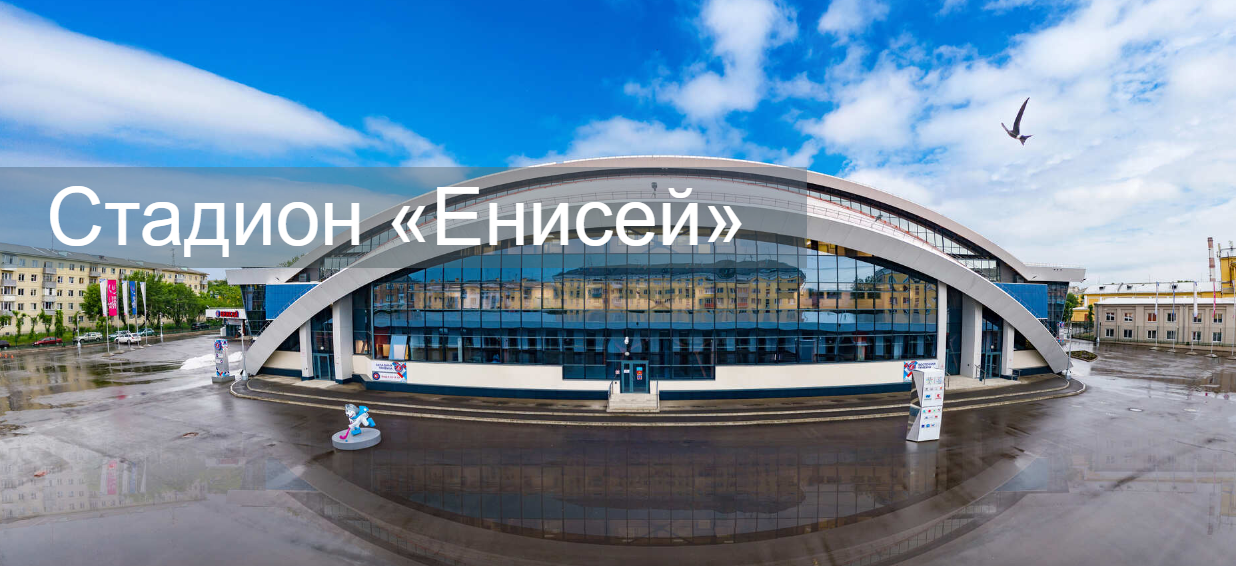 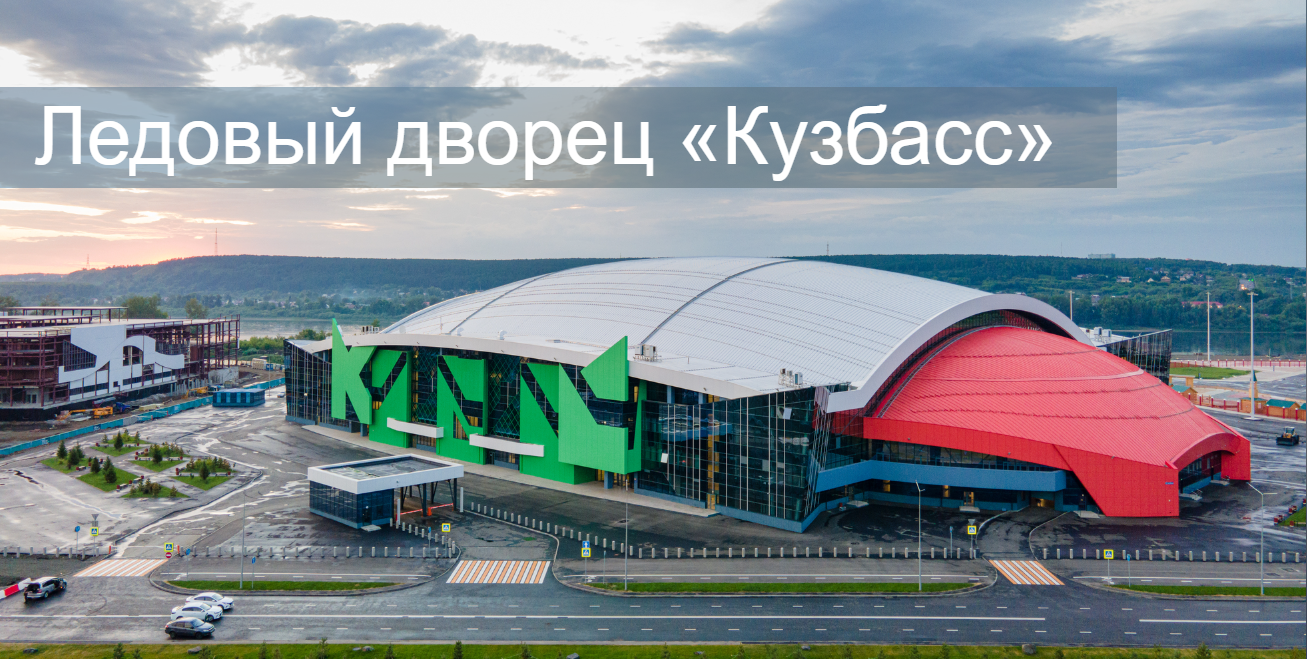 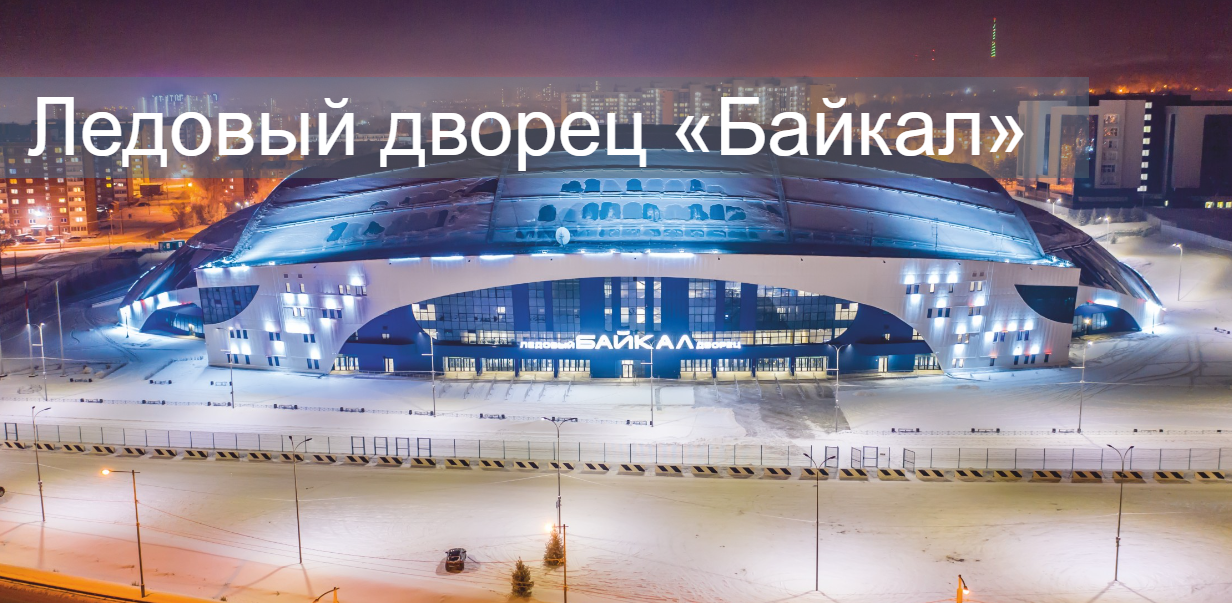 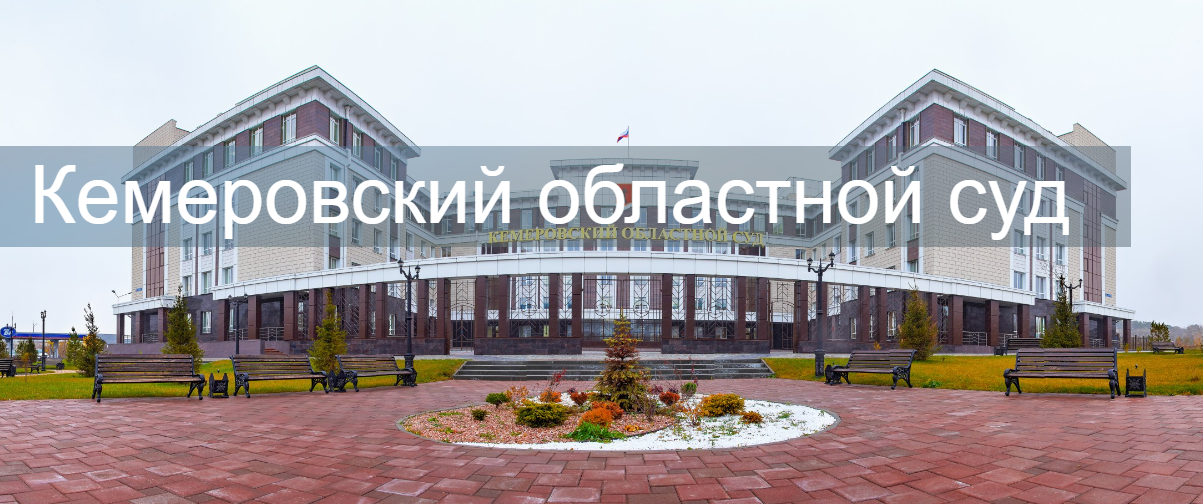 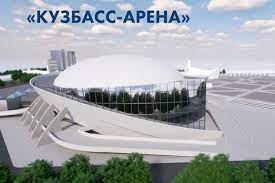 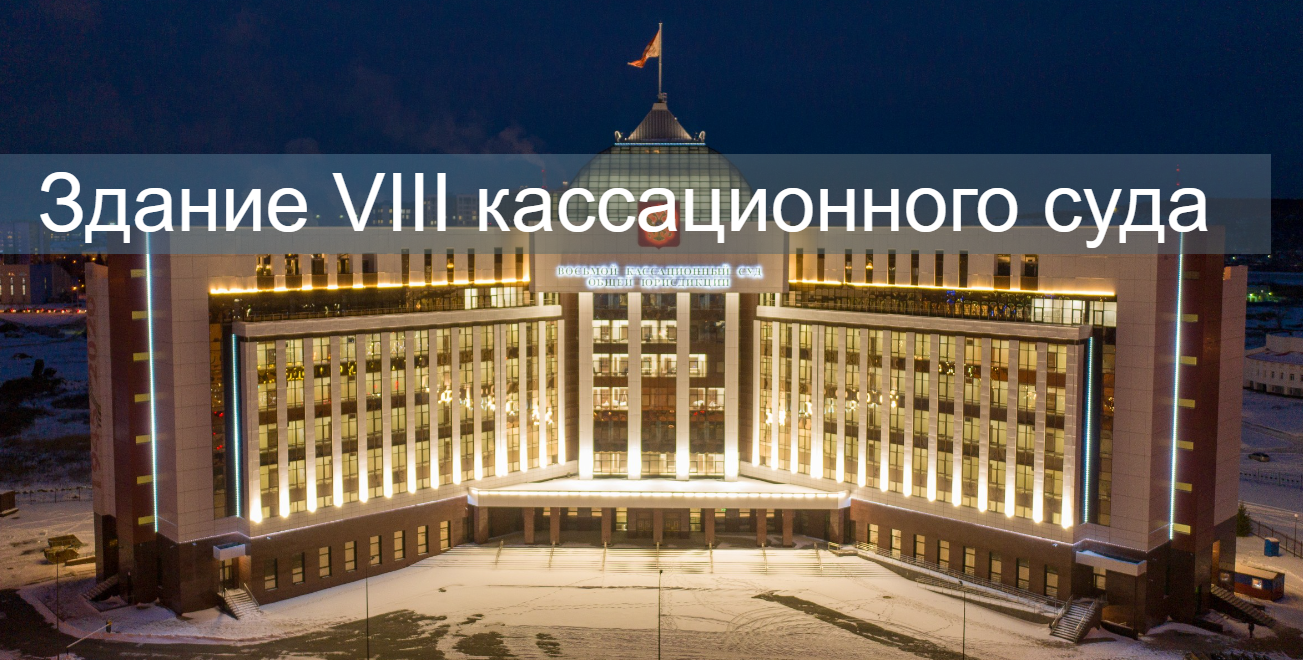 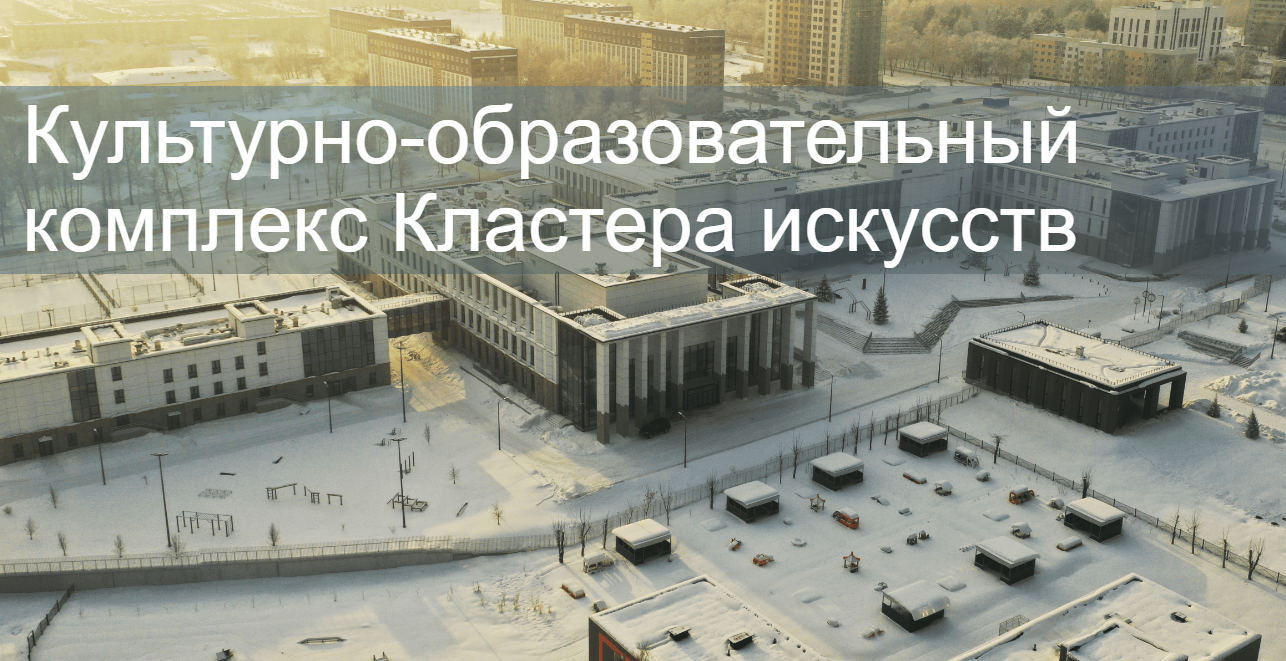 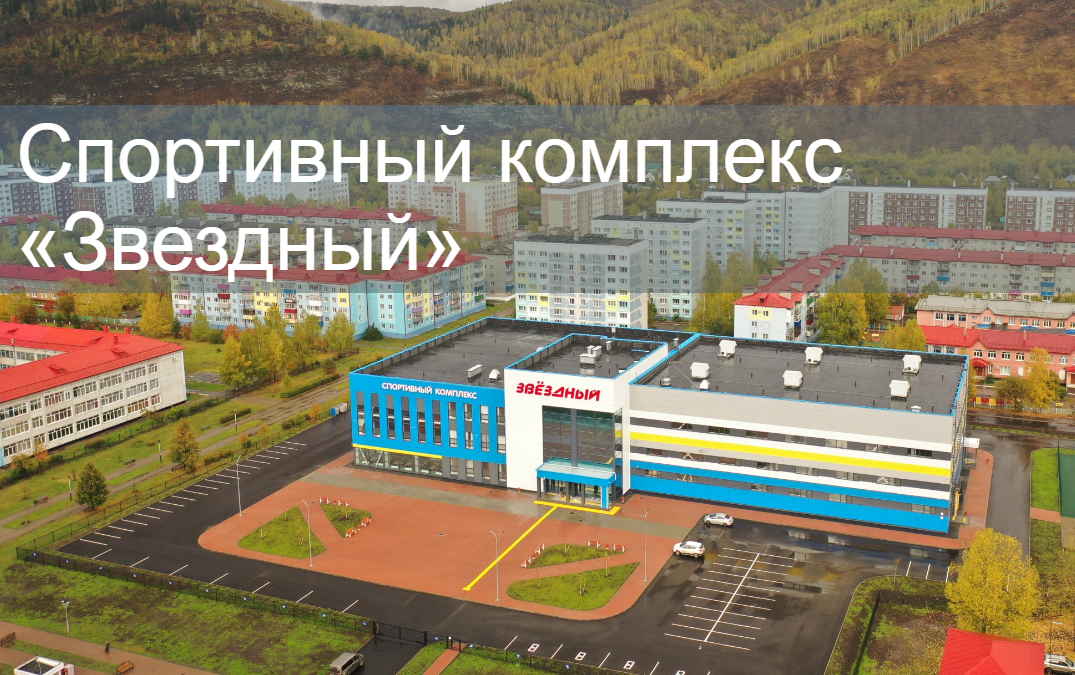 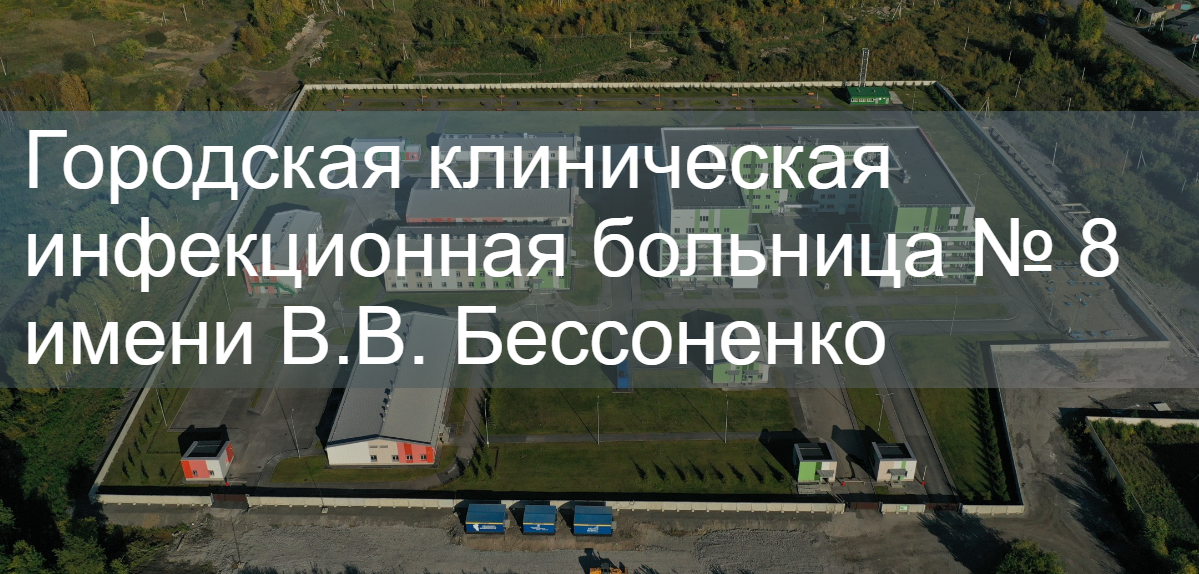 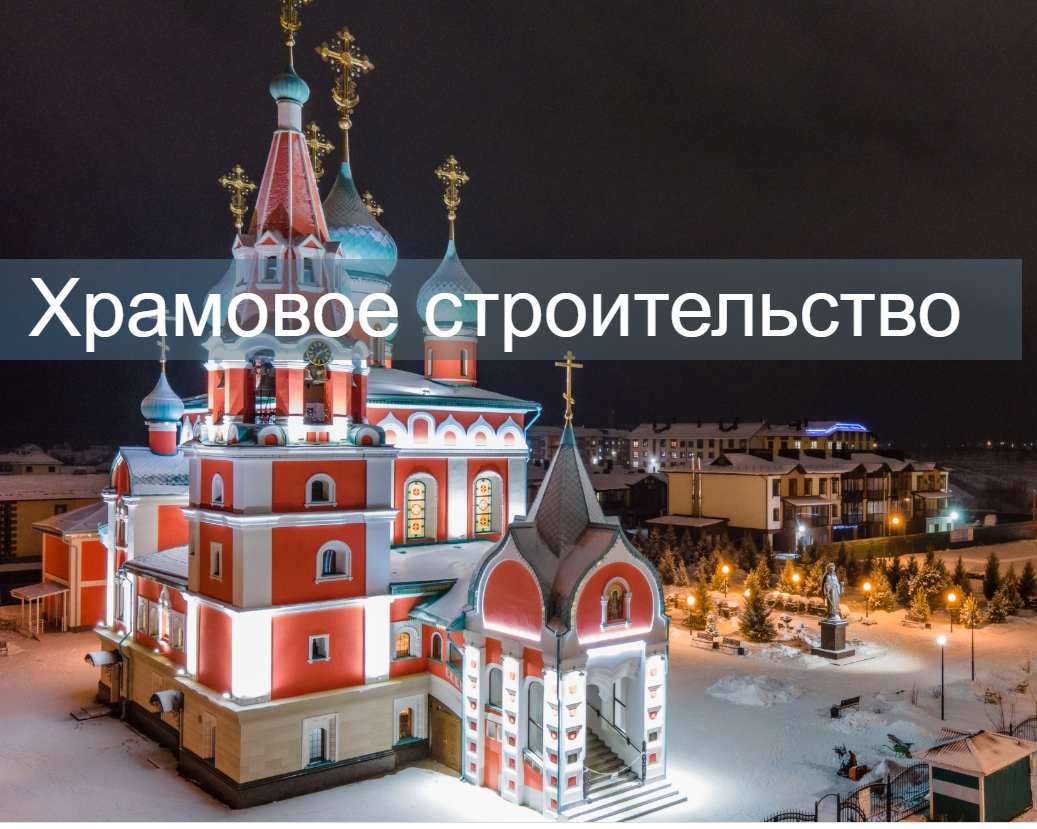 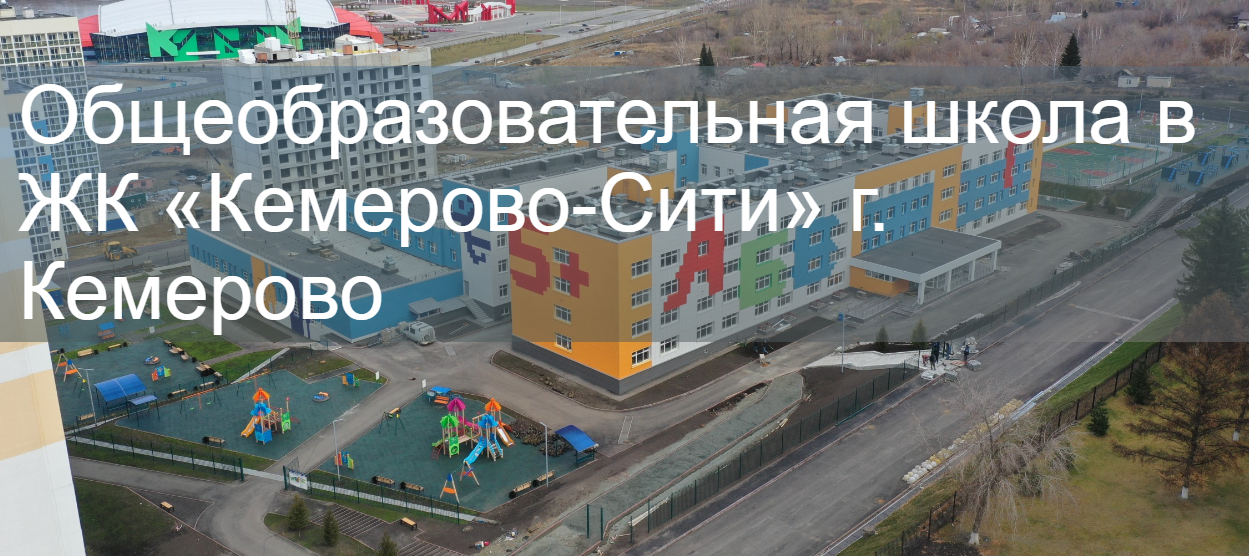 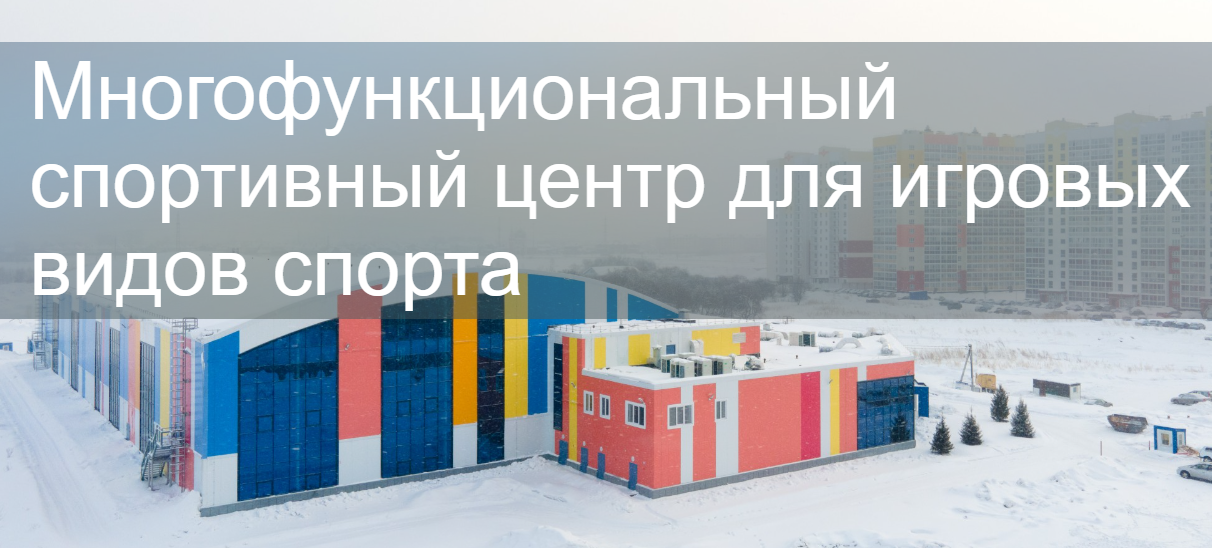 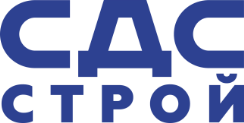 Идеология предприятия
Современные технологии производства строительных материалов
Доступная цена за квадратный метр жилья, варианты планировочных решений и отделки
Развитая социальная инфраструктура жилых комплексов
Транспортная доступность
Строительство жилья, промышленных зданий и сооружений, общественных зданий, спортивных объектов, объектов религиозного характера и т.д.
SWOT-анализ ООО «СДС-Строй»
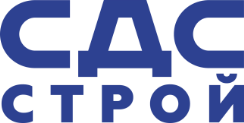 S
W
T
O
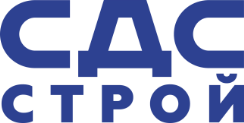 Целью проекта является внедрение в рамках организации технологии 3D-сканирования
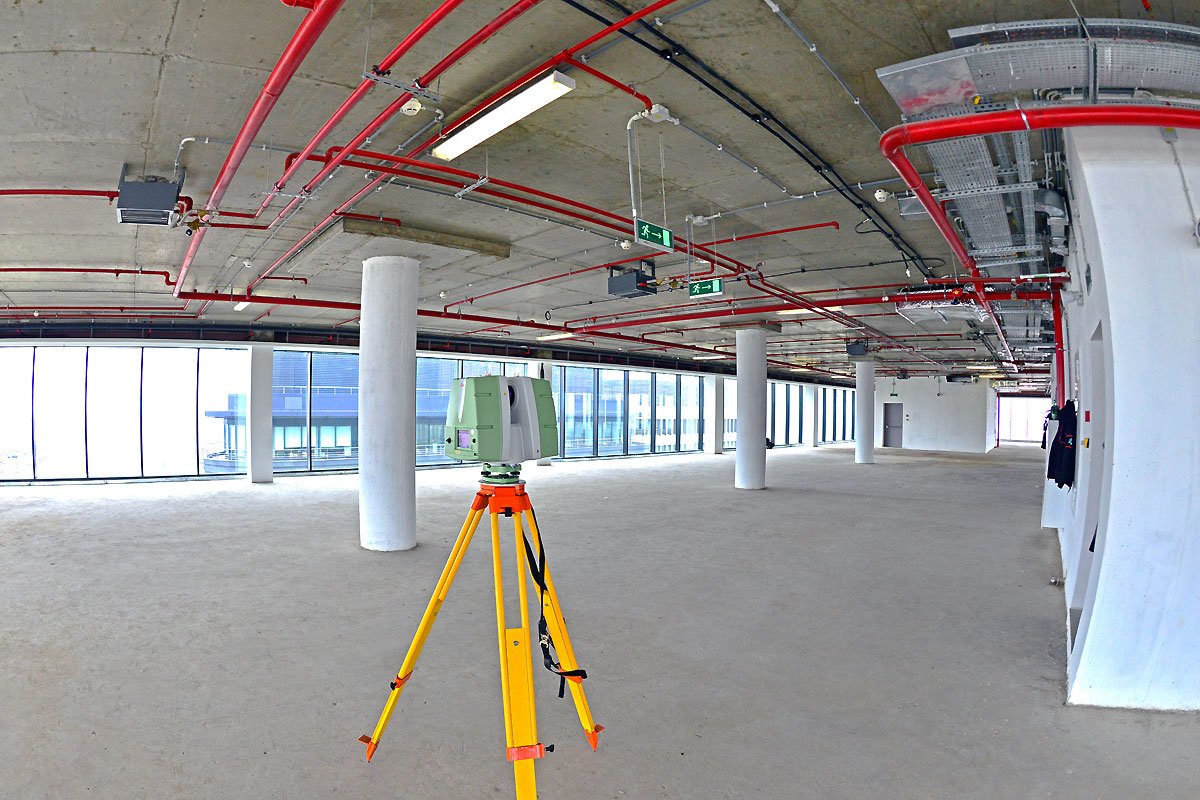 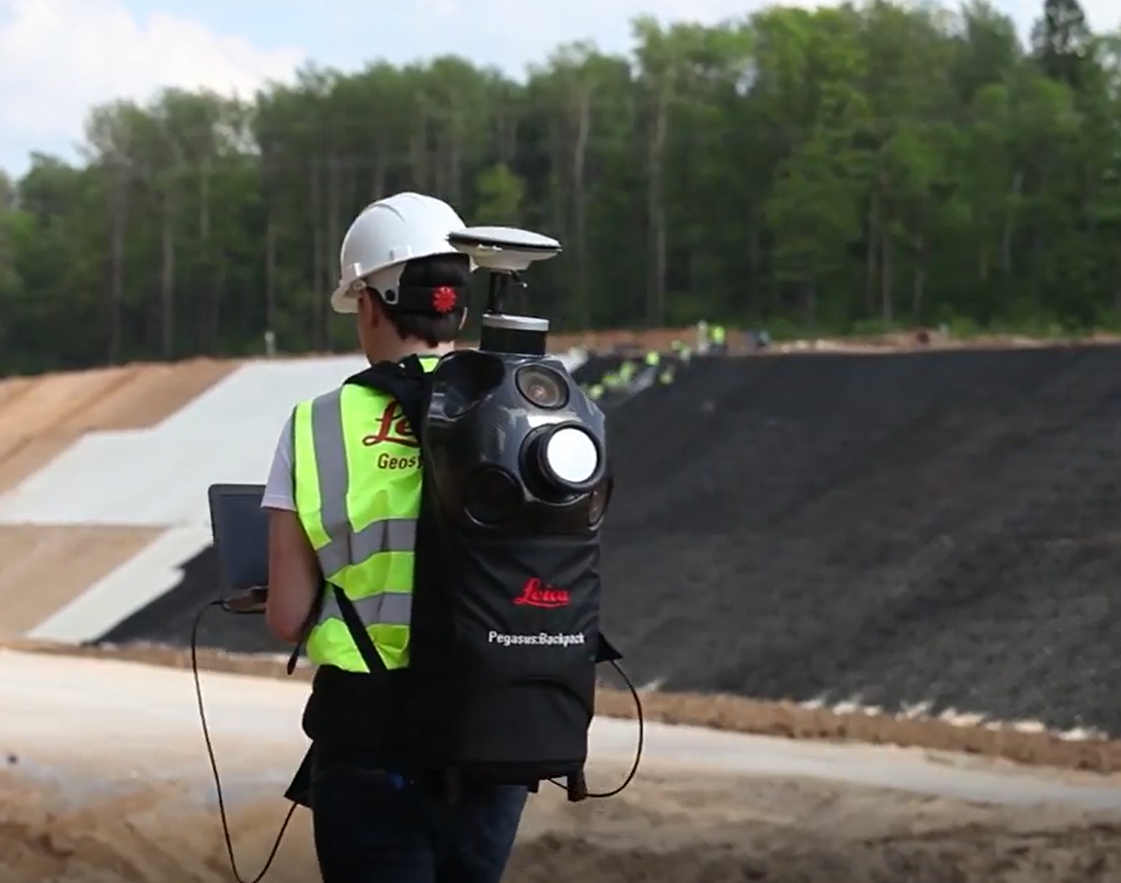 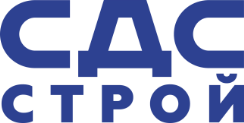 Продуктом проекта выступает создание детальных цифровых двойников возводимых сооружений, их частей, элементов рельефа и т.п.
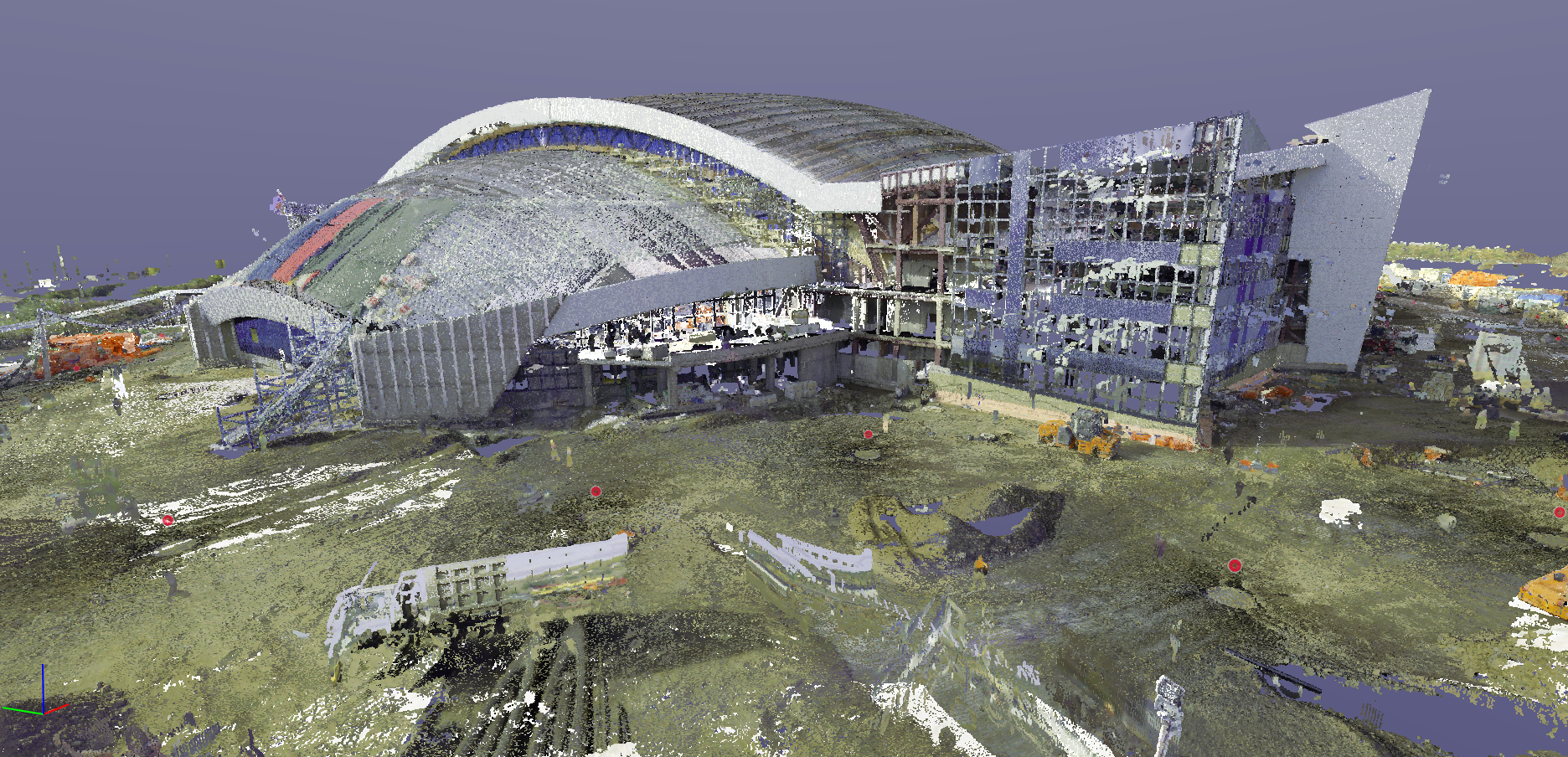 Фрагмент скана Ледового дворца «Кузбасс»
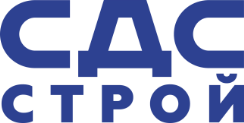 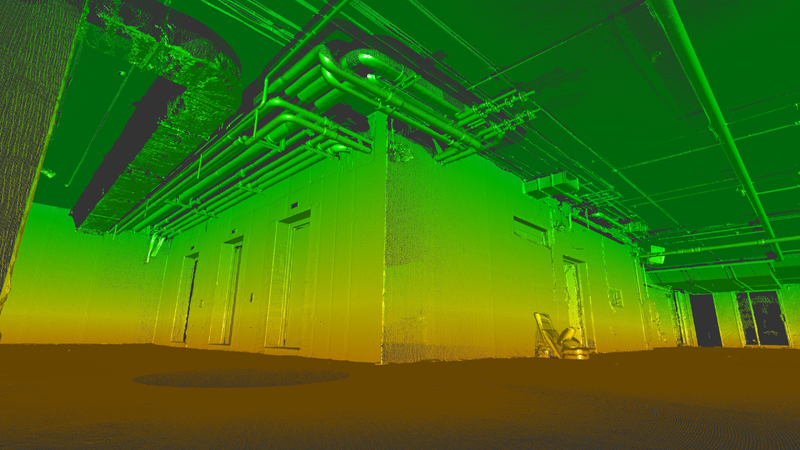 Обмерный чертеж этажа с видимыми коммуникациями
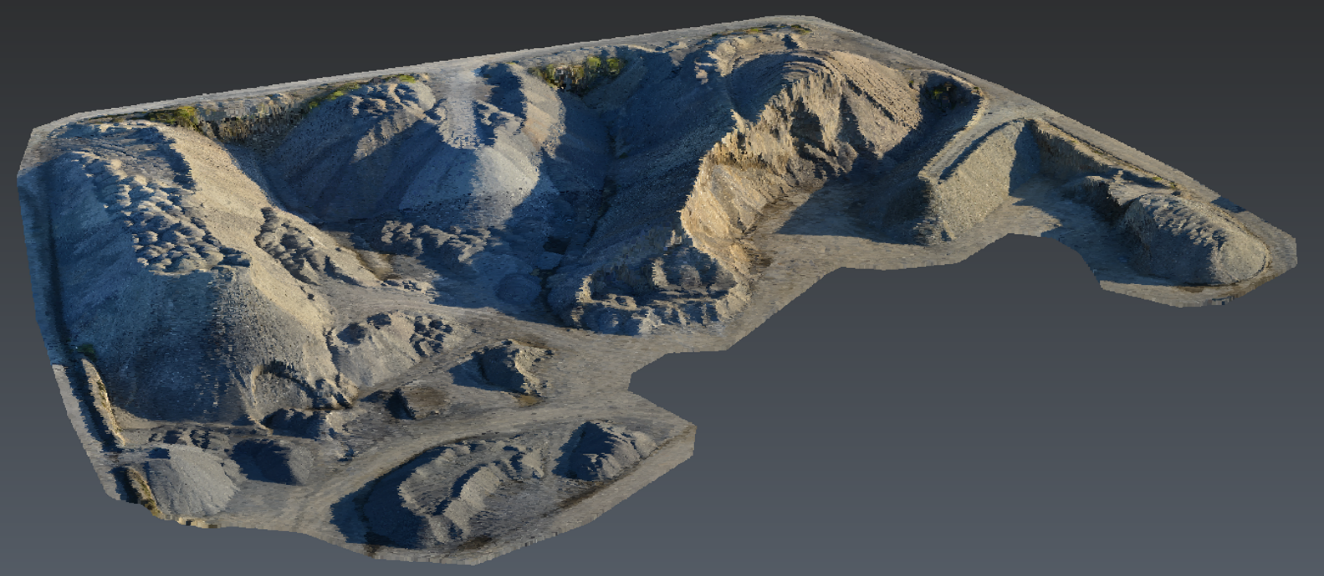 Пример 3D-модели рельефа
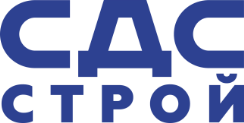 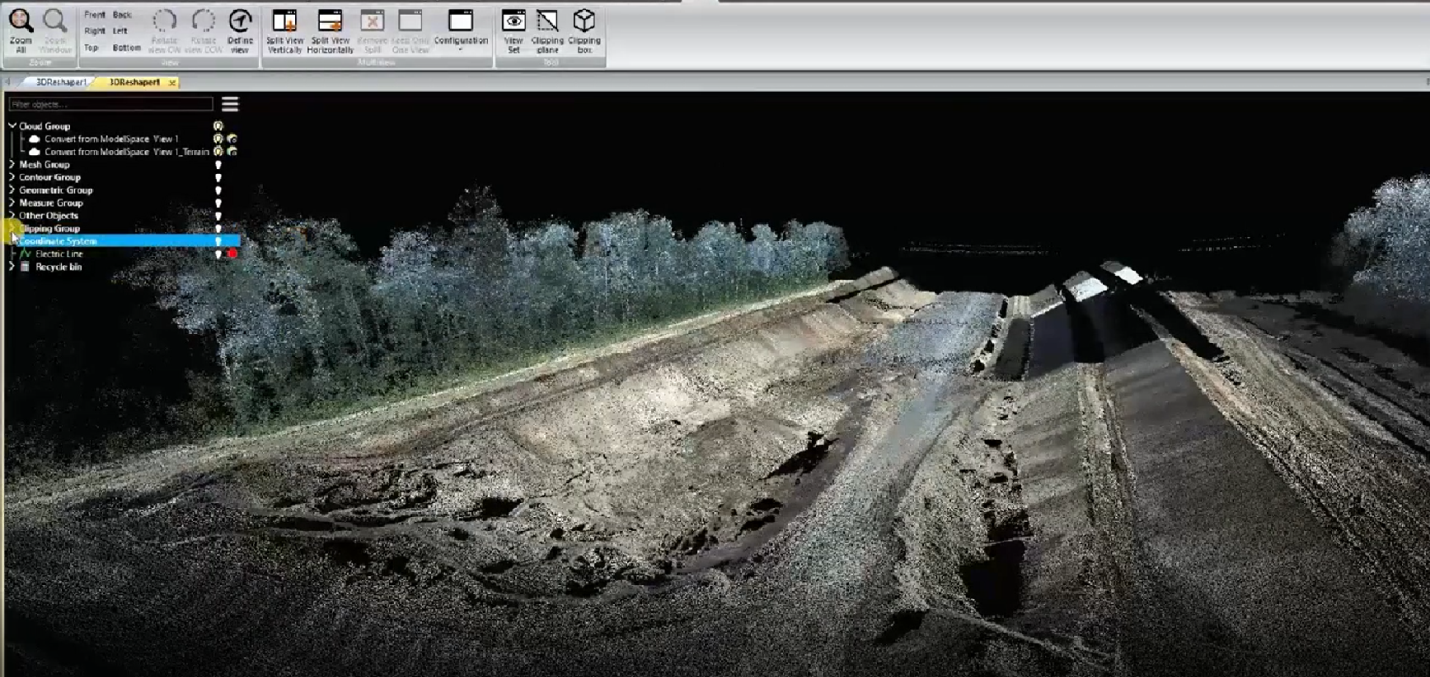 Облако точек мобильного сканера
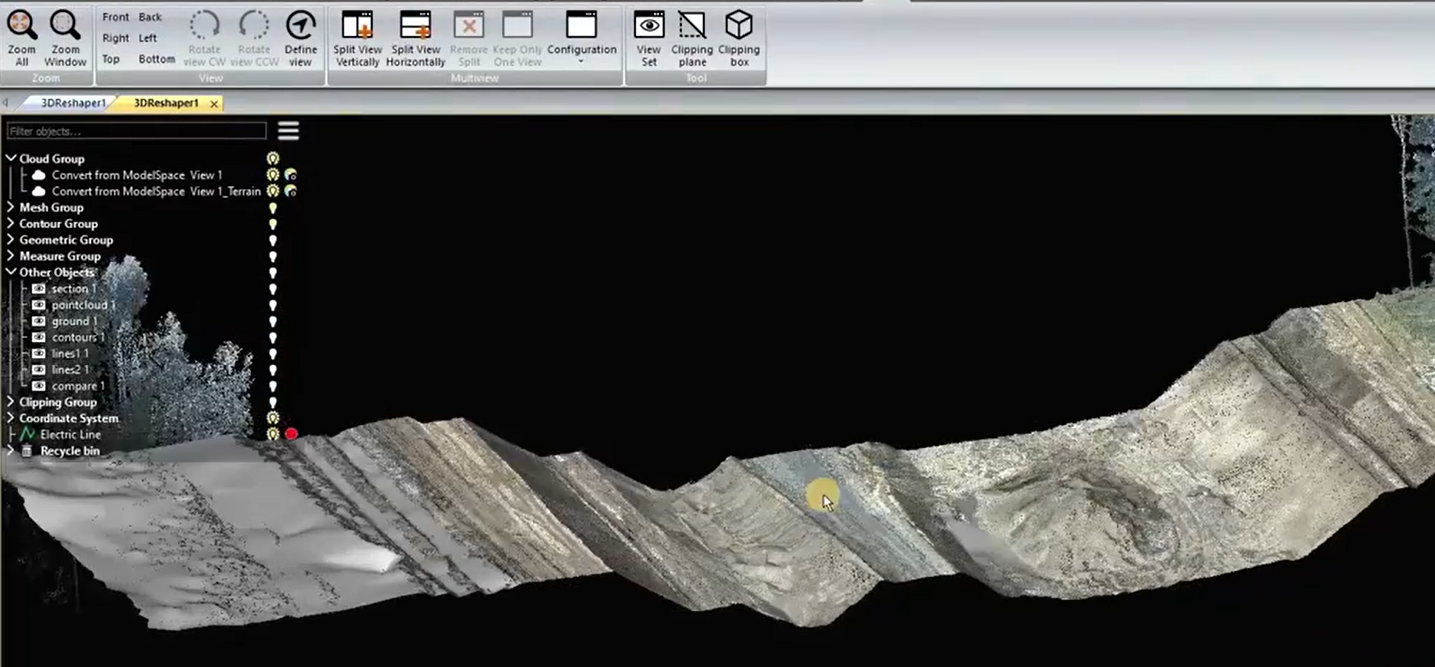 Цифровая модель местности
Сравнение затрат времени на работу сканера и традиционных измерительных приборов
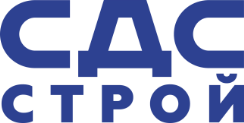 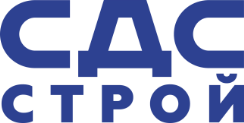 Команда проекта
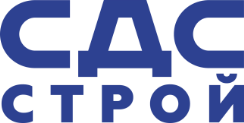 Продолжительность и стоимость проекта
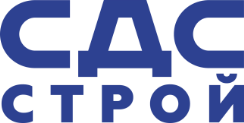 План-график (диаграмма Ганта)
Реестр рисков
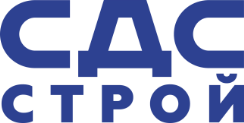 Матрица рисков
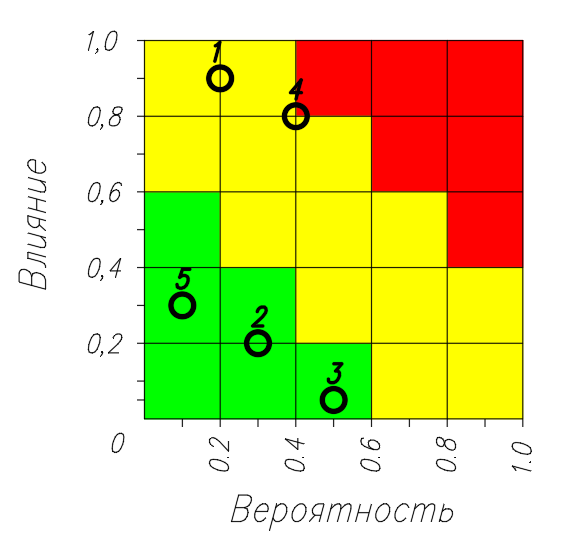 Управление рисками
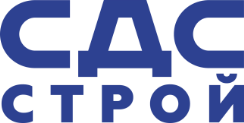 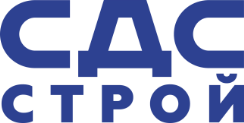 Реализация проекта на предприятии принесет ощутимую пользу и позволит сэкономить средства, как в финансовом плане, так и в качестве трудовых и временных затрат, а также открыть новые горизонты для развития бизнеса.
Спасибо за внимание!
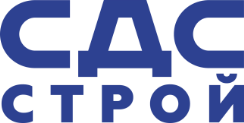 Структура работы
Введение

Глава 1. Ситуационный анализ деятельности компании ООО «СДС-Строй»
1.1. Общая характеристика компании
1.2. Основные результаты хозяйственной деятельности ООО «СДС-Строй»

Глава 2. Анализ внешней и внутренней среды ООО «СДС-Строй»
2.1. PEST-анализ деятельности ООО «СДС-Строй»
2.2. SWOT-анализ  компании ООО «СДС-Строй»

Глава 3. Внедрение технологии 3D-сканирования
3.1. Суть технологии 3D-сканирования
3.2. Проект внедрения 3D-сканирования в ООО «СДС-Строй»

Заключение